TITLE OF THE WORK
ONE OR TWO LINES FOR HEADLINE
Edit subheadings
Name of Author   Position, Affiliation, followed by others such as supervisor / co-workers
Add your entity 
logo here
Introduction / Abstract
Images, examples, Data
The IPA is the academic organization to explicate the unseen phenomena and mechanism of underground by the Press-in Engineering in close coordination with various technical fields such as geotechnical, environmental, mechanical, construction and instrumentation engineering.
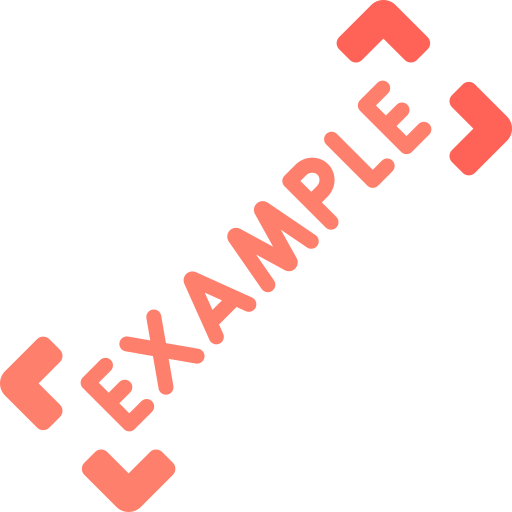 Methodology
Images, examples, Data
The IPA is the academic organization to explicate the unseen phenomena and mechanism of underground by the Press-in Engineering in close coordination with various technical fields such as geotechnical, environmental, mechanical, construction and instrumentation engineering.
Results
Images, examples, Data
The IPA is the academic organization to explicate the unseen phenomena and mechanism of underground by the Press-in Engineering in close coordination with various technical fields such as geotechnical, environmental, mechanical, construction and instrumentation engineering.
Conclusions
Next steps / Future Evaluation
The IPA is the academic organization to explicate the unseen phenomena and mechanism of underground by the Press-in Engineering in close coordination with various technical fields such as geotechnical, environmental, mechanical, construction and instrumentation engineering.
The IPA is the academic organization to explicate the unseen phenomena and mechanism of underground by the Press-in Engineering in close coordination with various technical fields such as geotechnical, environmental, mechanical, construction and instrumentation engineering.